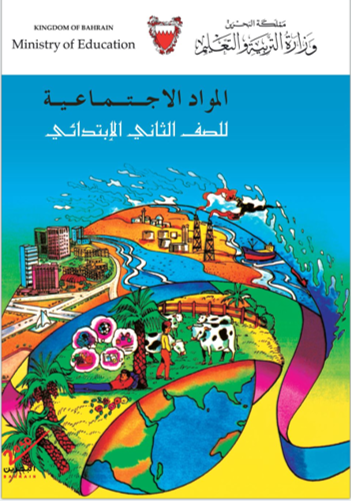 الصف الثاني الابتدائي
المواد الاجتماعية
نشاط إثرائي
للدرس الحادي عشر   صفحة (58)
الكُرة الأرضِيَّة
أهداف النشاط
1- التمييز بين الصورة والمجسم
2- المقارنة بين الماء واليابسة
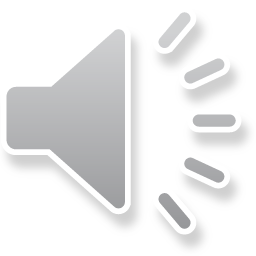 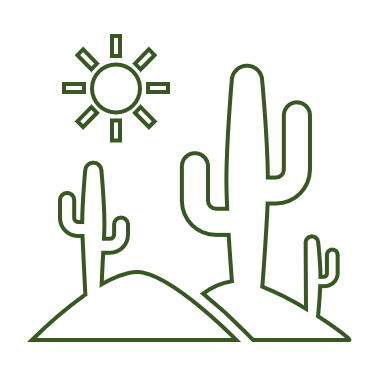 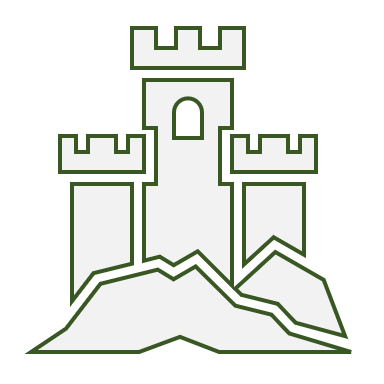 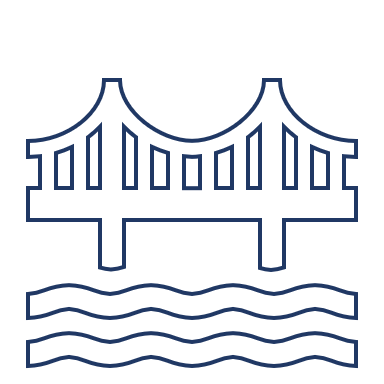 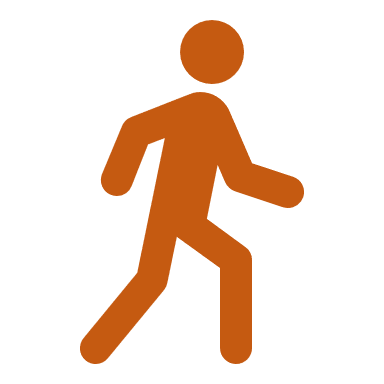 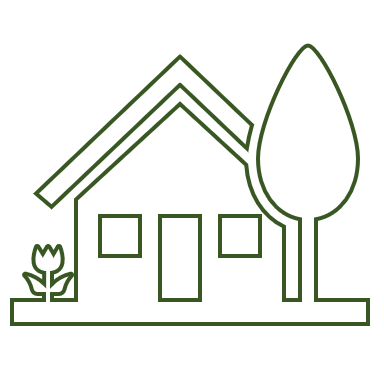 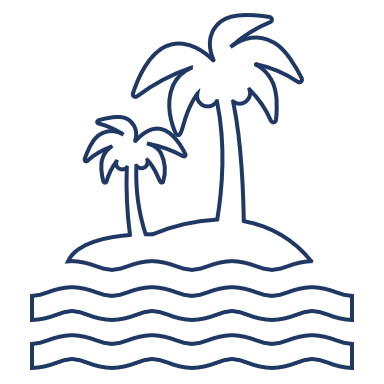 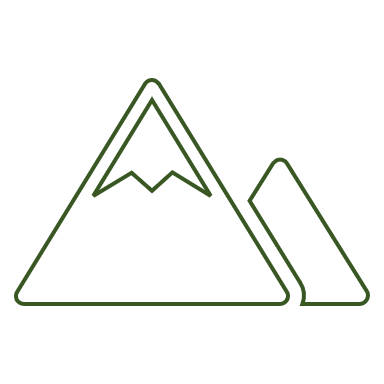 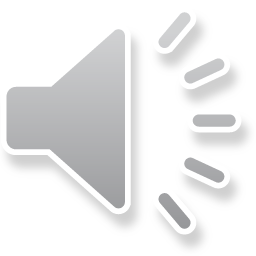 اضغط للاستماع إلى قراءة السؤال فقط.
اضغط للاستماع إلى قراءة خيارات الإجابة.
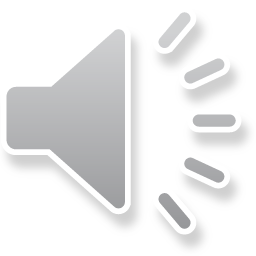 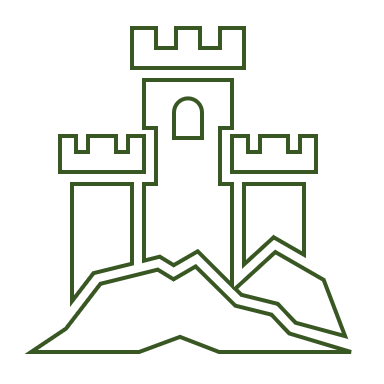 اْختَر الإجابَةَ الصّحيحَةَ فيما يَلي:
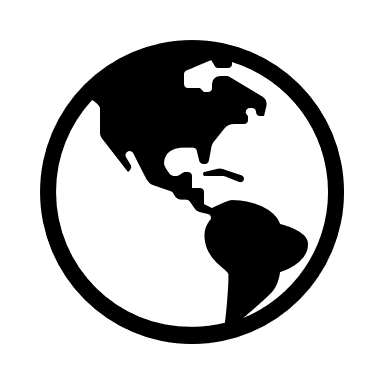 الأَرْضُ تَتَكَوَنُ مِنَ:
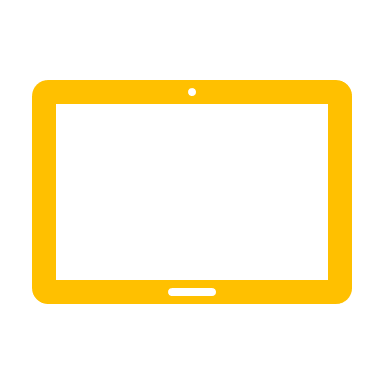 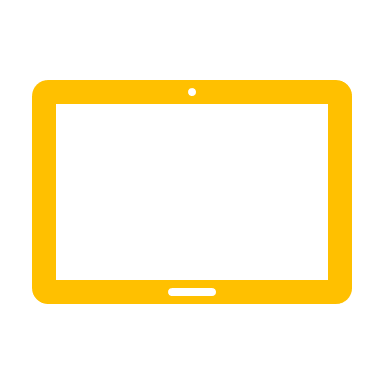 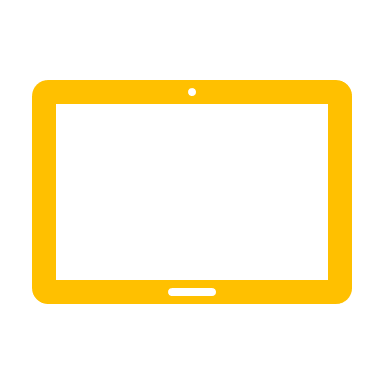 اليابسة والماء
الماء والشمس
اليابسة والهواء
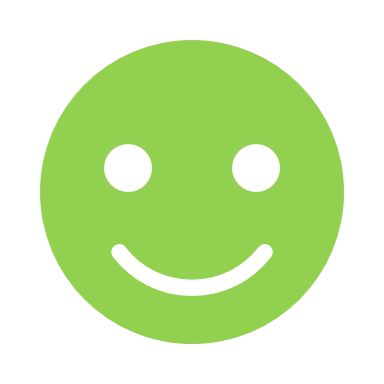 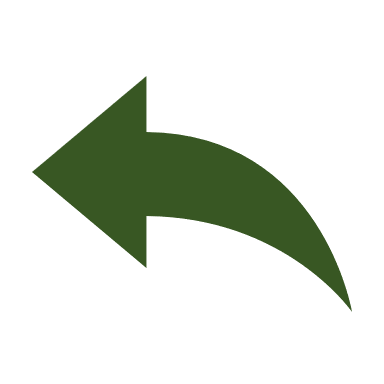 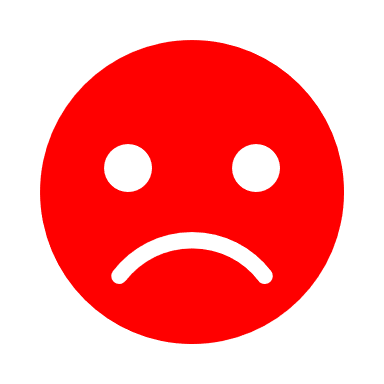 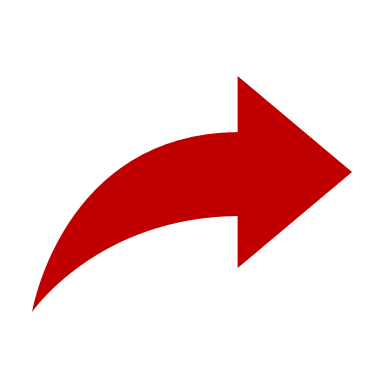 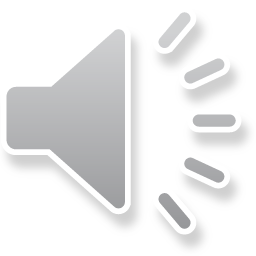 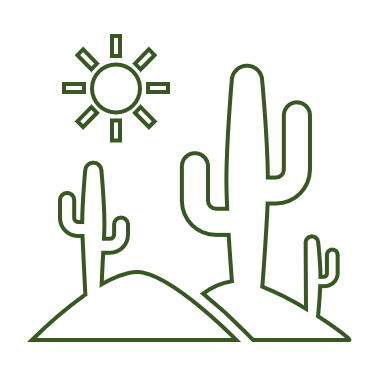 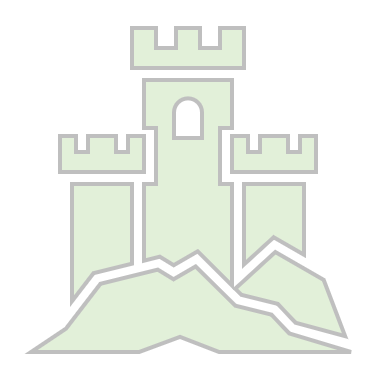 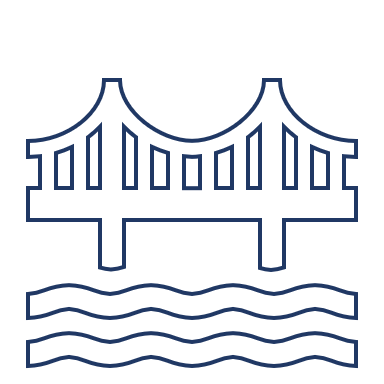 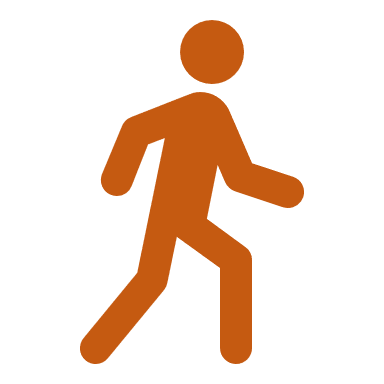 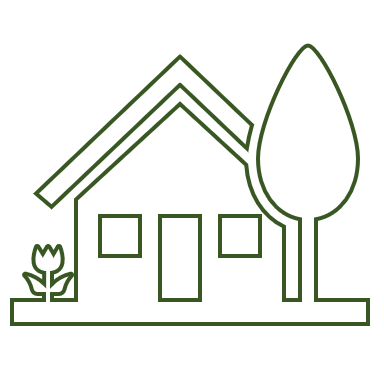 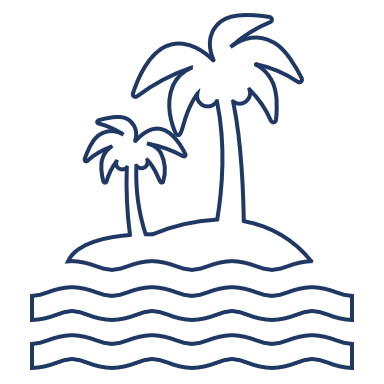 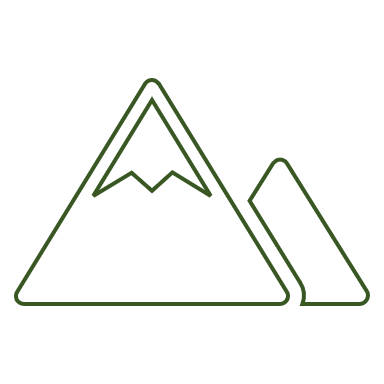 اضغط للاستماع لقراءة السؤال فقط.
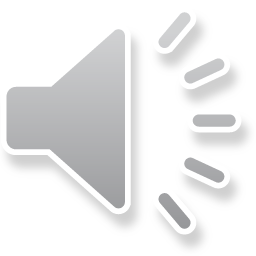 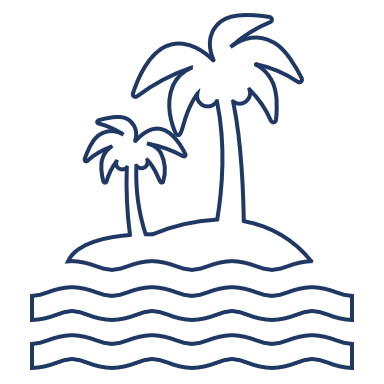 اضغط للاستماع لقراءة خيارات الإجابة.
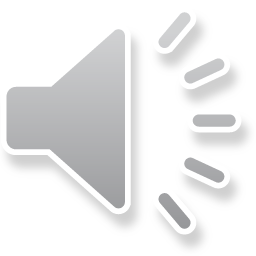 اْختَر الإجابَةَ الصّحيحَةَ فيما يَلي:
مِساحَةُ اليابِسةِ مُقارَنَةً مَعَ مِساحَة الماءِ
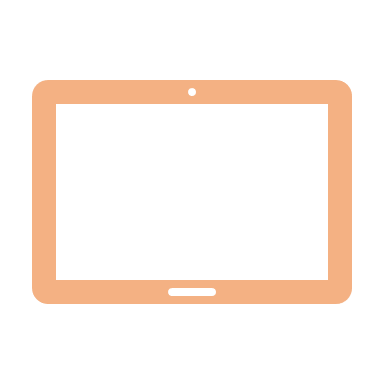 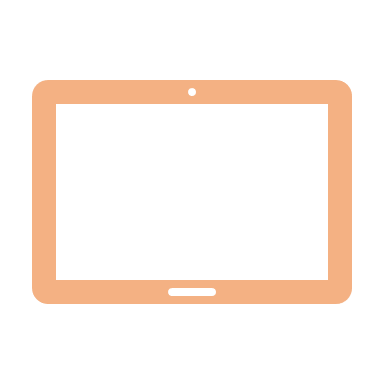 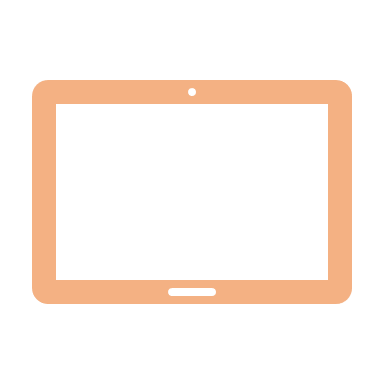 >
أصغر من
=
يساوي
<
أكبر من
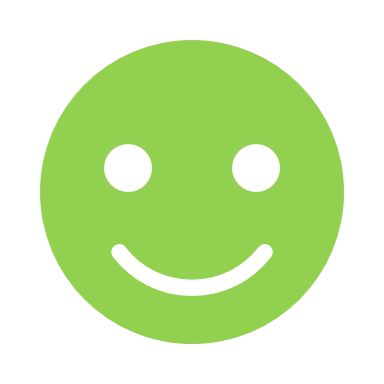 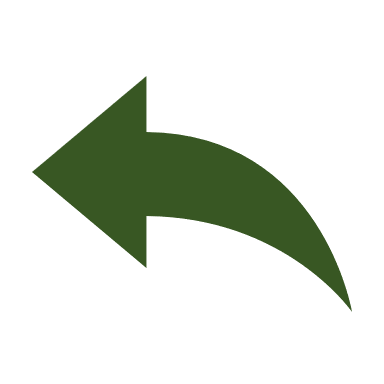 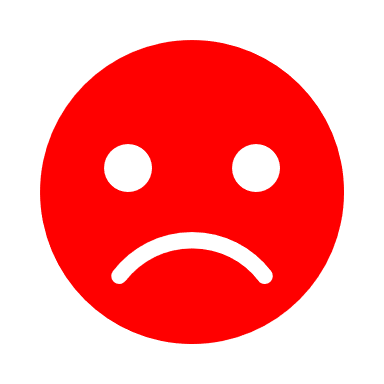 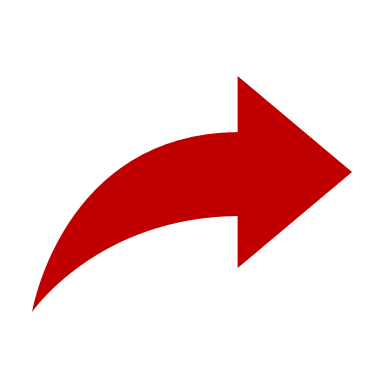 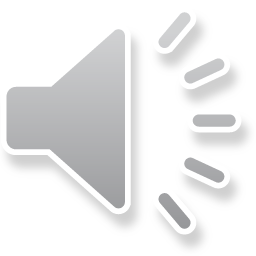 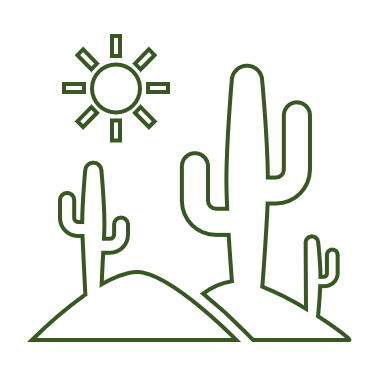 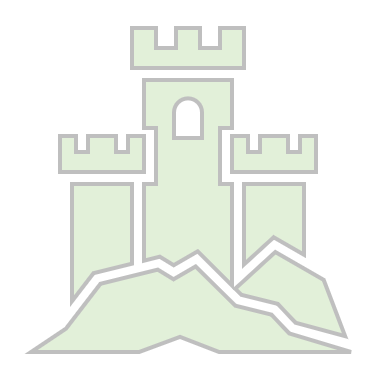 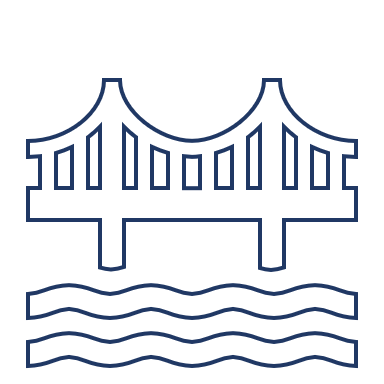 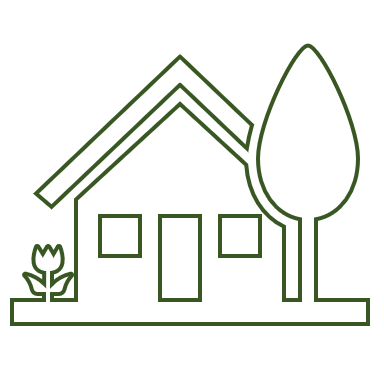 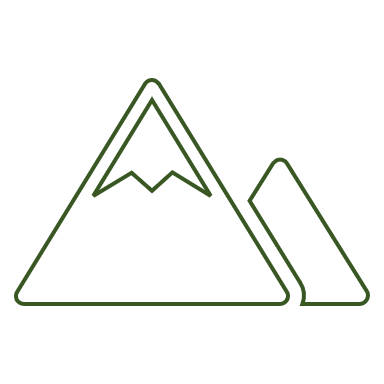 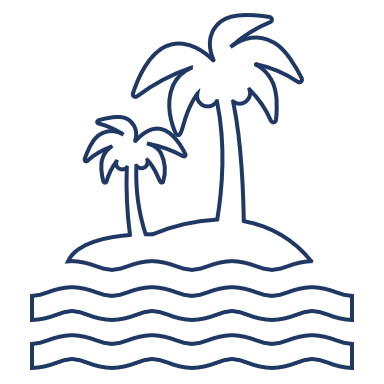 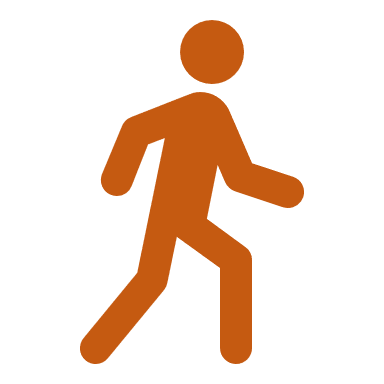 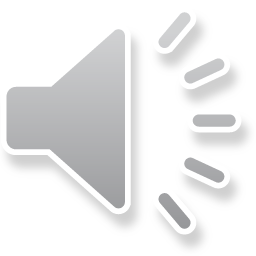 اضغط للاستماع لقراءة السؤال فقط.
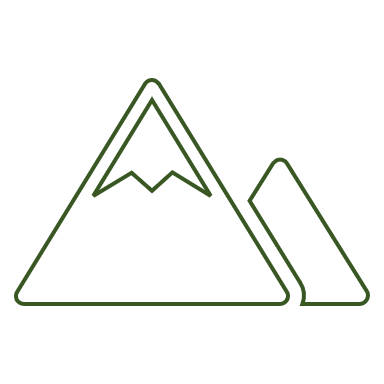 اضْغَط عَلى صورِ الحَيَوانات التي تَعيشُ عَلى اليابِسَةِ:
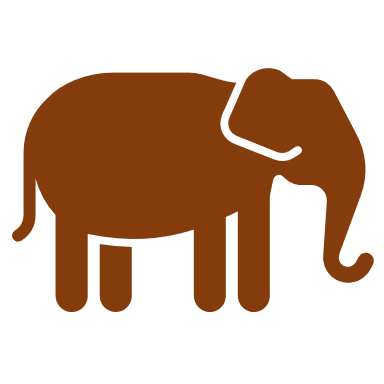 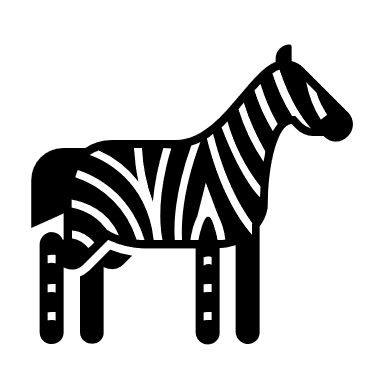 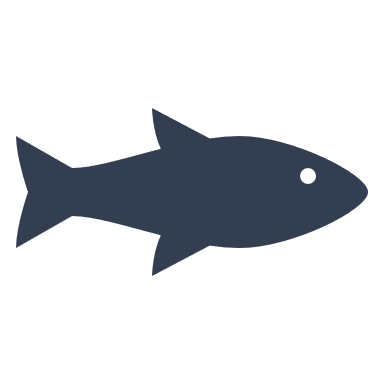 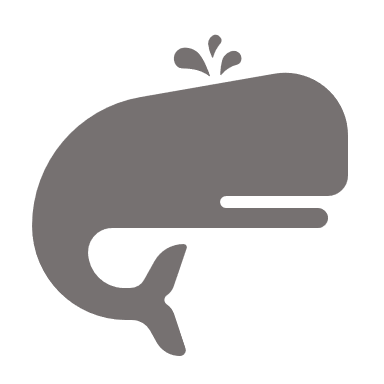 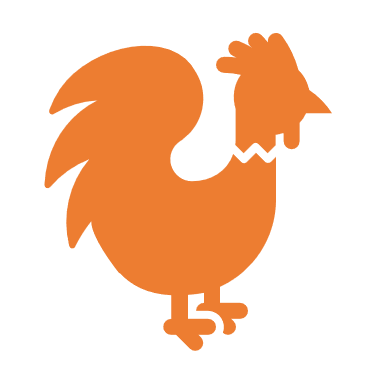 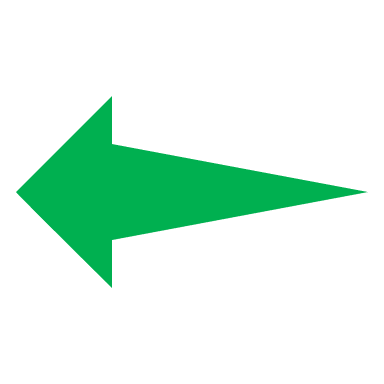 اضغط للانتقال الى التالي
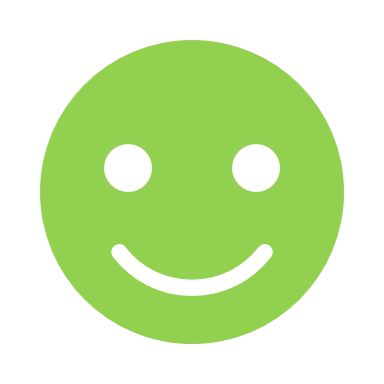 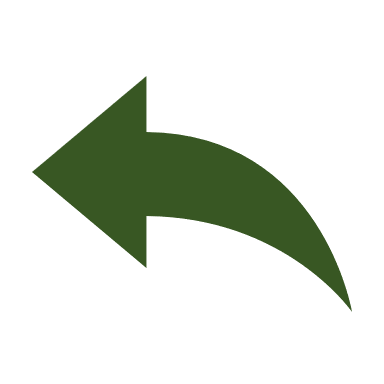 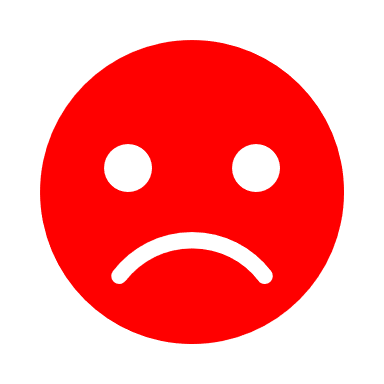 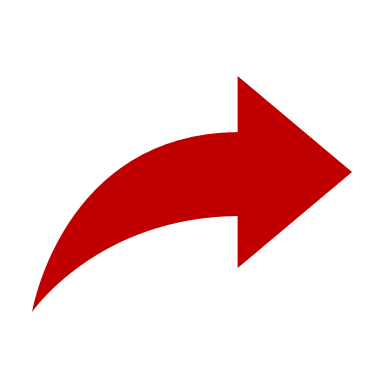 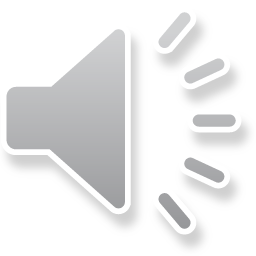 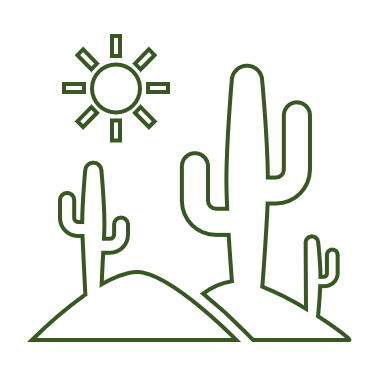 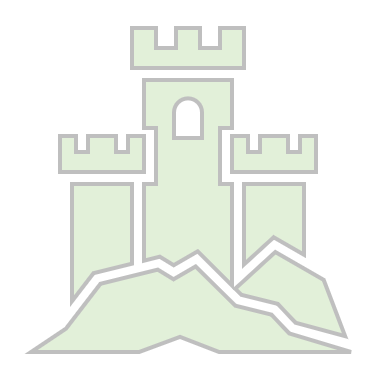 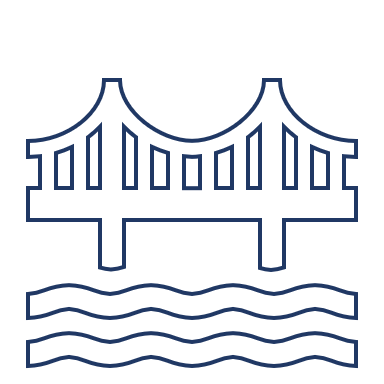 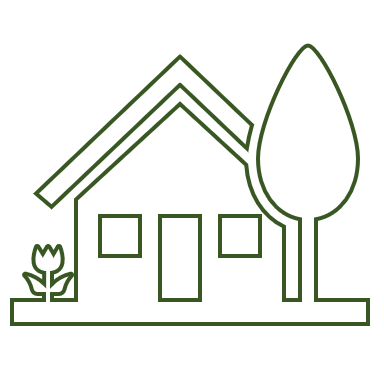 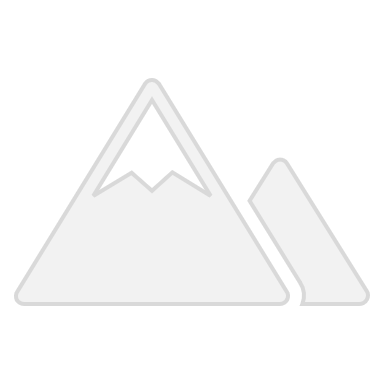 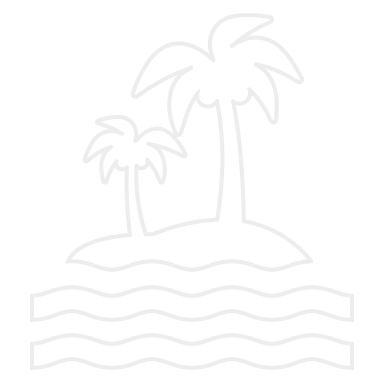 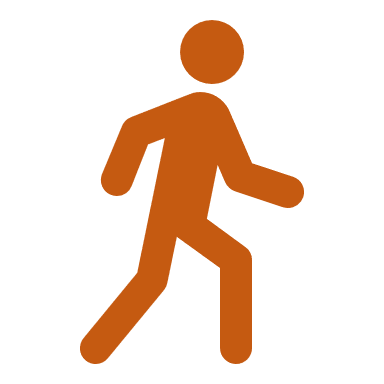 اضغط للاستماع لقراءة السؤال فقط.
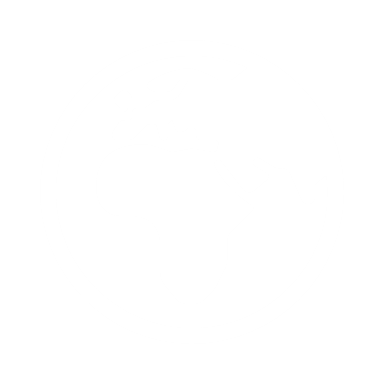 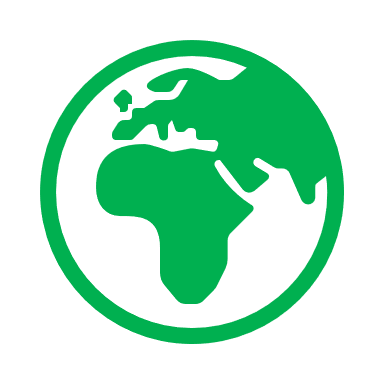 اخْتَر رقمَ الطَريقِ الصَحيح الذّي يوصِلُكَ إلى أَلْوانِ الكُرَةِ الأَرْضيَّةِ:
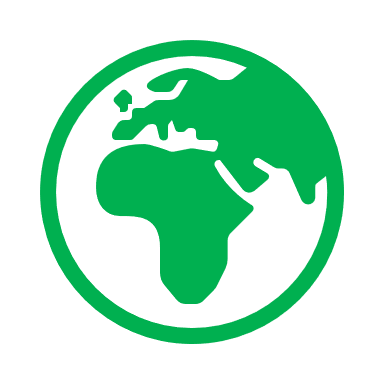 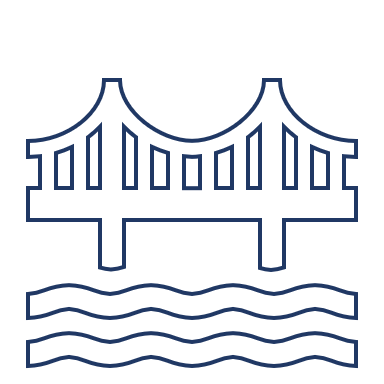 1
3
2
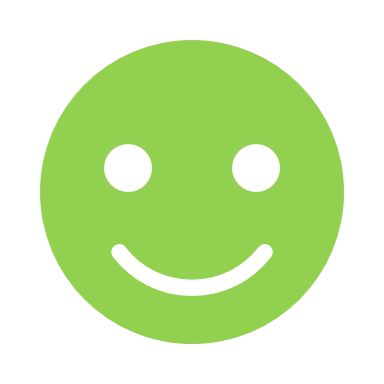 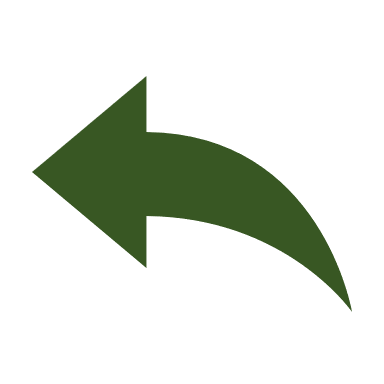 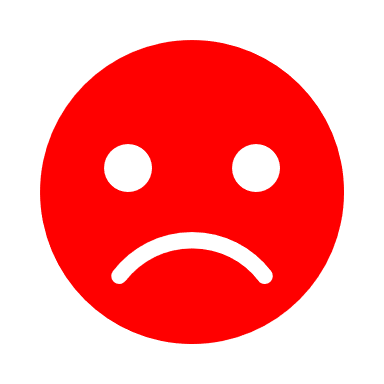 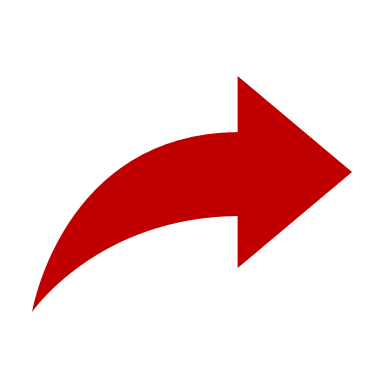 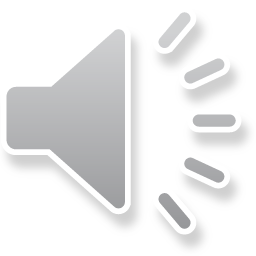 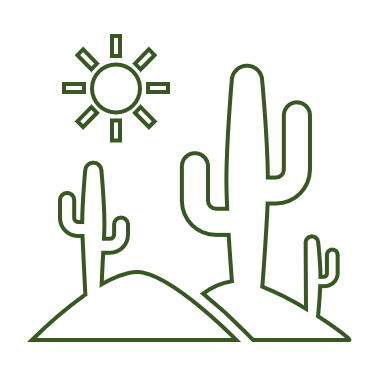 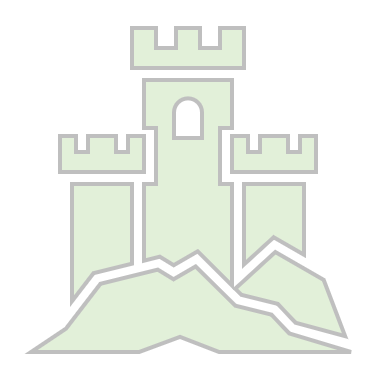 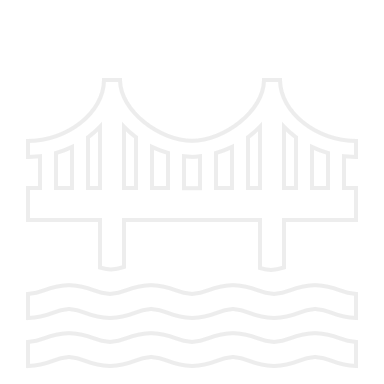 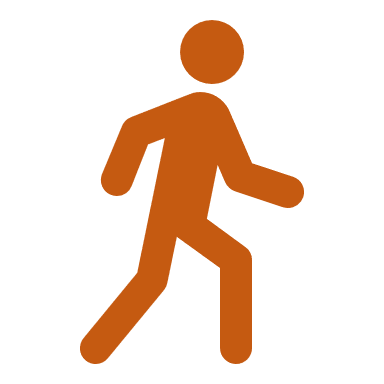 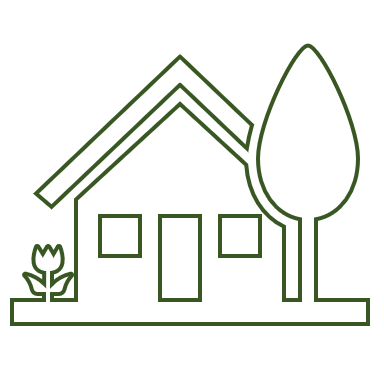 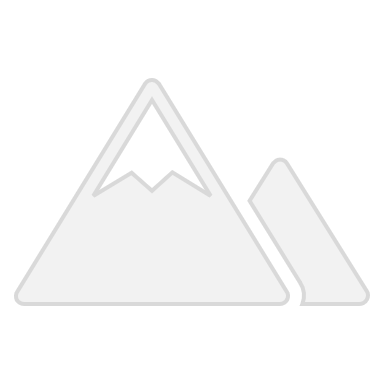 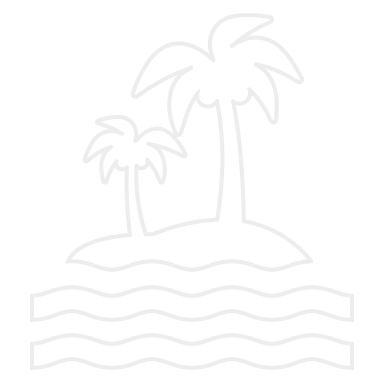 اضغط للاستماع لقراءة السؤال فقط.
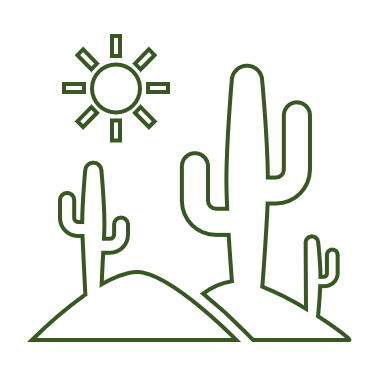 اضْغَط عَلى صورِ الحَيَوانات التي تَعيشُ في الماءِ:
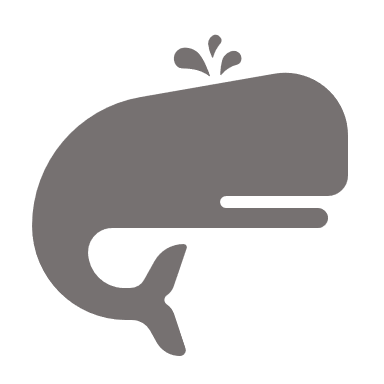 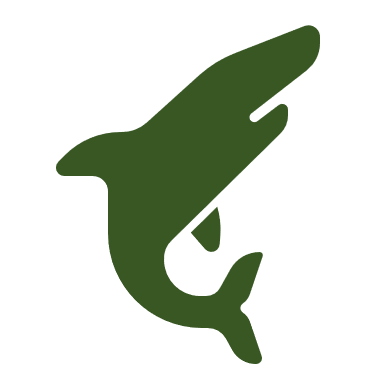 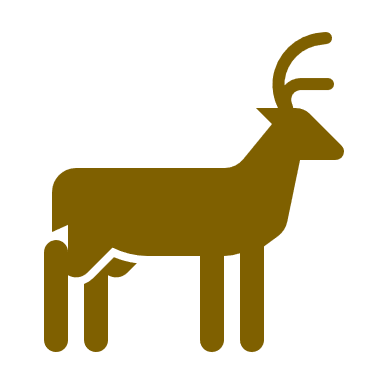 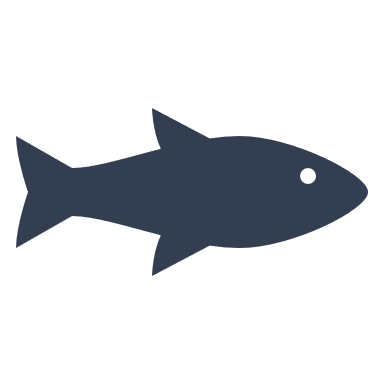 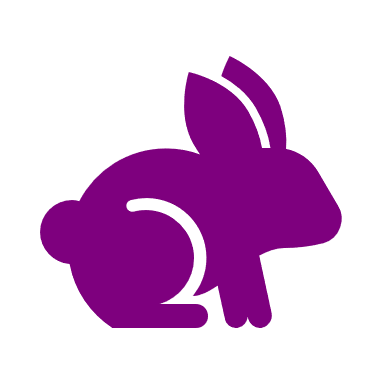 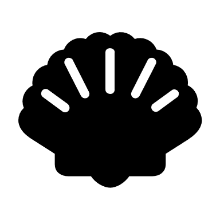 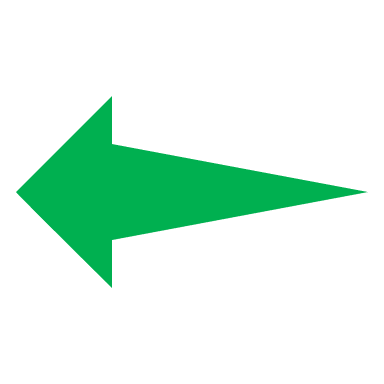 اضغط للانتقال الى التالي
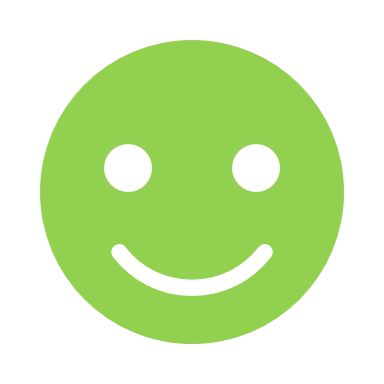 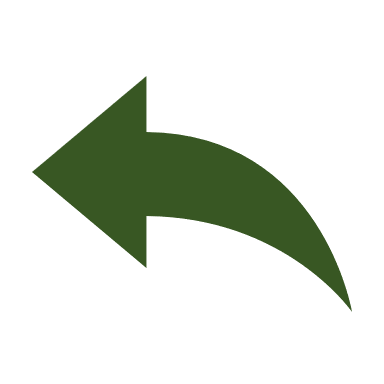 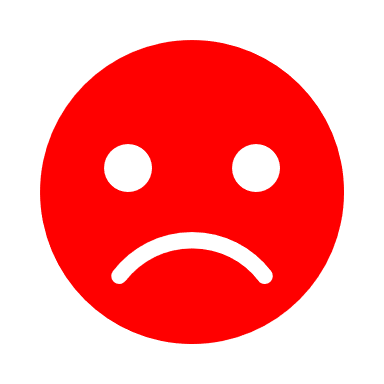 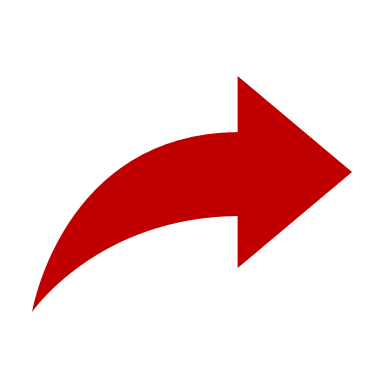 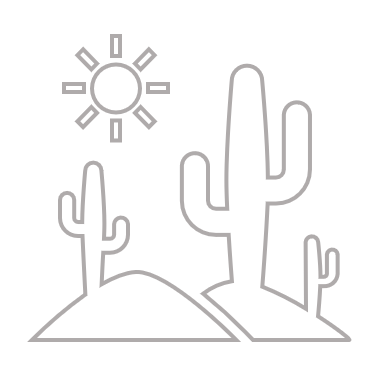 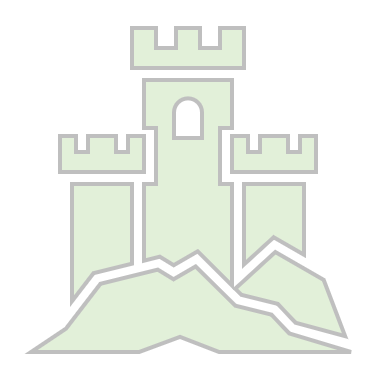 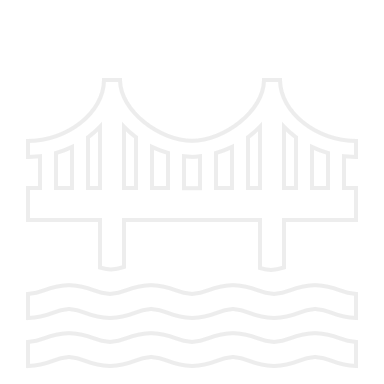 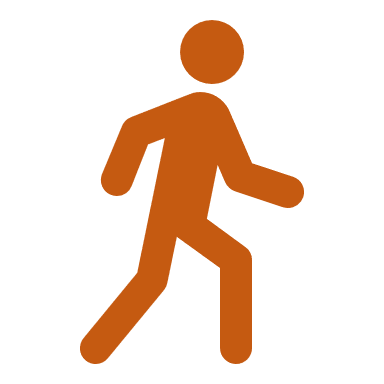 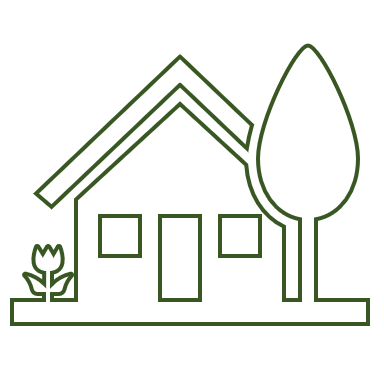 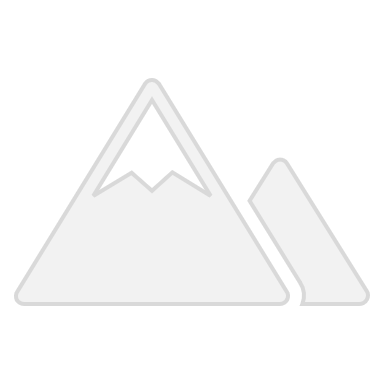 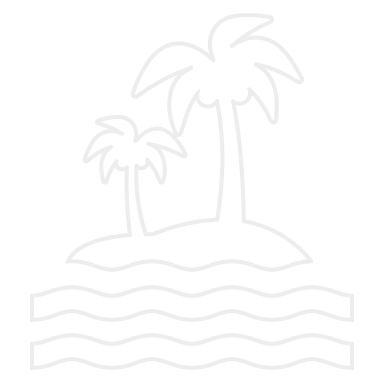 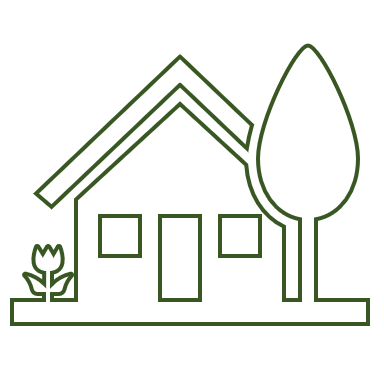 اضغط للاستماع إلى التعليمات فقط.
شاهِد الفيديو؛ لتَتَعَّلمَ كَيفَ تَصْنَع مُجَسَماً لِلقارِبِ:
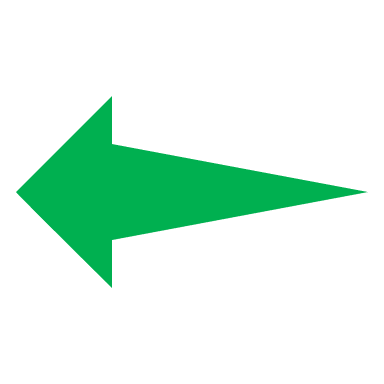 نهاية النشاط
شكراً جزيلاً لكم
انتهى النشاط